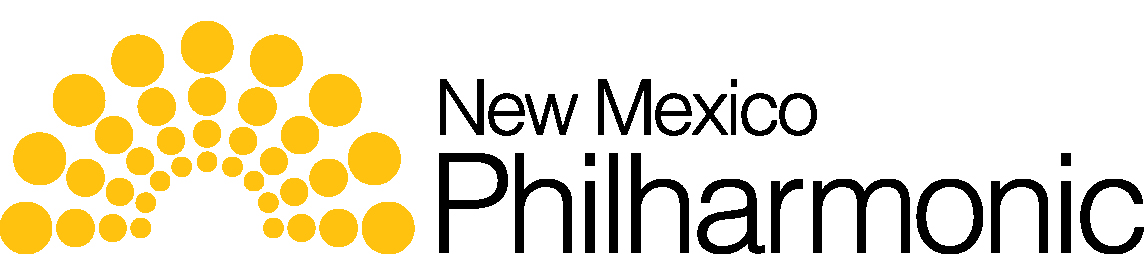 Strategic Plan 2012
Process to develop Plan
Feb – June 2012
Input from 30 key stakeholders via phone
Three 4 hour face to face sessions to develop MVV, strategies and action plans
Participants:  all board members (including 4 musician members, 2 musician staff) plus Carla 
Consensus process for planning
Strategic Plan actively guiding  Board’s work
Vision
To be the pre-eminent symphony orchestra in our region and a model of cultural excellence
Mission
As the major professional orchestra in the state, the New Mexico Philharmonic is committed to inspiring audiences of all ages and backgrounds through its artistic excellence, innovative programming and educational and community engagement.
Values
Excellence in all our practices
Responsibility in all our actions
Service to our communities 
Musician focused
Patron centered
Strategic Advantages
NM Phil’s existence:  Early formation, right musicians, right management staff, key orchestral assets, committed board of directors, unity of purpose
Artistic excellence:  Musicians, guest conductors, programming, educational programming
Early community engagement:  Popejoy, City of ABQ, County of Bernalillo, APS, Guild, some donors and sponsors
Media Presence: KHFM, ABQ Journal, website, social media
Temporary home in heart of Downtown: Copper Square
Strategic Challenges
Need to mature NM Phil’s organizational structure – policies, governance, communication of NM Phil both internally and externally, need for more staff
Need to mature Board of Directors – add new members with pre-determined roles and responsibilities, policies, governance, contract with musicians, complete inventory of assets
Development of effective volunteer structure  – many willing hands but no formal structure with board leadership / support
Branding and competition – need to clearly brand who and what the NM Phil is and does; end confusion with competition; balance friendly relations with competitors against what is not in NM Phil’s long term interests
Development – identify and obtain funds from more donors, more successful grant proposals, get in the grant / funding cycles of donors and foundations
General economic downturn – remembering predecessor organization was created in depths of Great Depression
Developing into full time professional orchestra – at proper pace, not overreaching our grasp
Strategic Objectives
Plan for a permanent home 
Retain & develop musicians
Mature the organizational and financial structure
Develop the audience of the future
Plan For A Permanent Home 2012-13 Action Plans
Develop Vision of Future Home 
Vision / mission of future home
November 30, 2012

Plan & Related Materials 
Documents ready for use
January 31, 2013

Engage 
Vision,  mission & plan have community input
June 30, 2013
Retain & Develop Musicians  2013-14 Action Plans
Plan for service guarantee 
Guaranteed number of services for varying tiers of orchestra

Plan for benefit package for musicians
Benefit package to negotiate during next contract

Continued excellence in conductors & artists 
Continue hiring great conductors; Focus on NM Phil as guest artists; plan for national / international tours
Mature the Organizational & Financial Structure  2012-13 Action Plans
Develop Board Governance processes
Improved by-laws; standing rules; board member roles & responsibilities 
August 1 review; Complete Sept. 30, 2012

 Improved Administrative Structure 
Staffing plan; positions filled; improved internal communication process
September 1, 2012

Short & Long Term Funding 
Donor/sponsor/supporter relationship management process
August 30, 2012
Develop the Audience of the Future  2012-13 Action PLans
Plan Education Program
New program to reach children not in current audience (El Sistema); continue current APS programs 
Throughout the school year

Develop Volunteer Structure / Program 
Create structure; recruit volunteers; deploy program

Continue to brand NM Phil 
Public speaking engagements; unified message to present; MVV in various formats; tri-fold of strategic plan
MVV July 1; PowerPoint Sept. 1; Where & who to speak begin July 18; Trifold August 1

Musician / Audience Connection 
Featured musicians at concerts; photos of musicians in office
Fall Pops Season